Mercredi 20 mai
Mathématiques
CE1
Calcul réfléchi
La table de multiplication de 4
E×ercice de la séance précédente
Voici un quadrillage







Détermine de plusieurs façons le nombre de cases de ce quadrillage.
5 colonnes
4 
     lignes
Correction
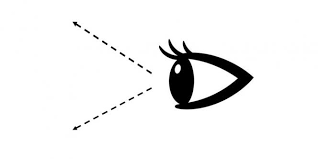 On peut voir 5 colonnes de 4 cases.
5 colonnes
4 
     lignes
Correction
On peut aussi voir deux groupes de deux lignes.
5 colonnes
2 lignes
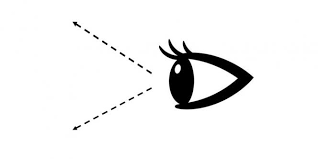 4 
     lignes
2 lignes
1
La table de multiplication par 4
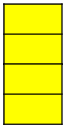 4
2
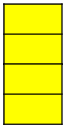 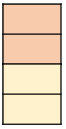 4
3
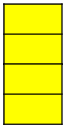 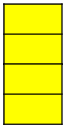 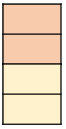 4
4 de plus
4
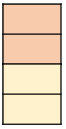 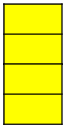 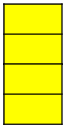 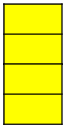 4
5
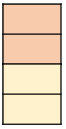 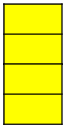 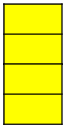 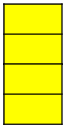 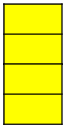 4
6
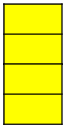 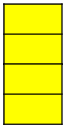 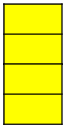 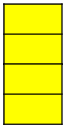 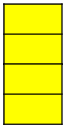 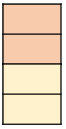 4
7
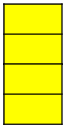 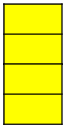 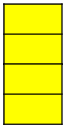 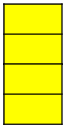 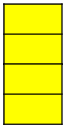 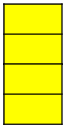 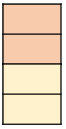 4
8
4
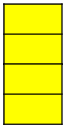 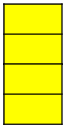 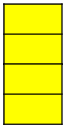 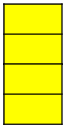 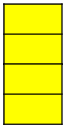 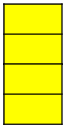 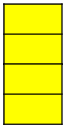 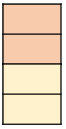 9
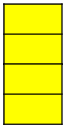 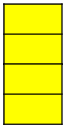 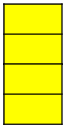 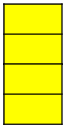 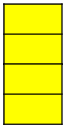 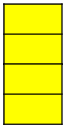 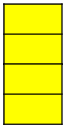 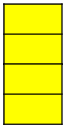 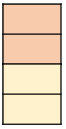 4
10
4
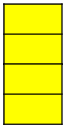 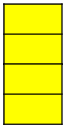 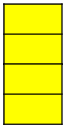 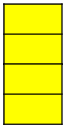 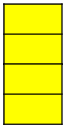 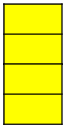 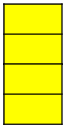 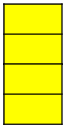 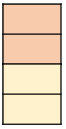 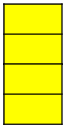 Ce qu’on doit retenir : la table × 4
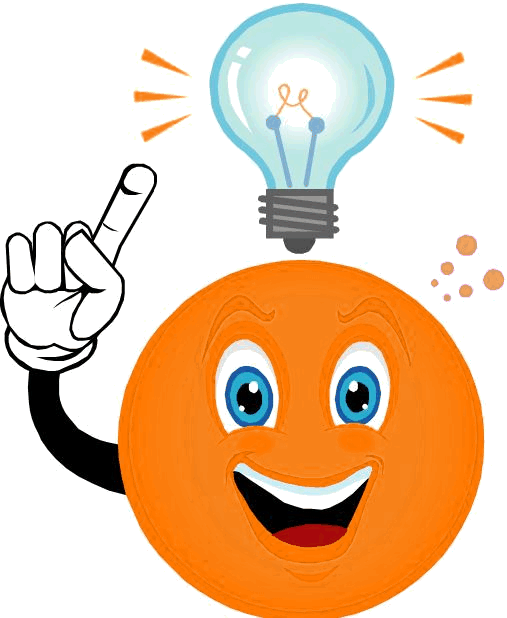 Entraîne-toi à présent !
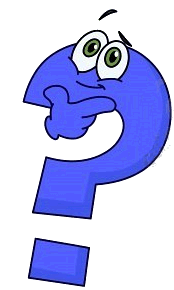 3 × … = 12
		       8 × … = 32
			4 ×  9 = …
			… × … = 40
			… × 4 = 16
Le quiz du jour
À l’oral. Quelles sont les écritures égales à ……… ?
Trouve l’intrus et explique ta réponse
Le quiz du jour
À l’oral. Quelles sont les écritures égales à ……… ?
Trouve l’intrus et l’explique ta réponse
[Speaker Notes: 3 + 1]
Le quiz du jour
À l’oral. Quelles sont les écritures égales à ……… ?
Trouve l’intrus et explique ta réponse
[Speaker Notes: 3 + 1]
Le quiz du jour
À l’oral. Quels sont les résultats égaux à ……… ?
Trouve l’intrus
[Speaker Notes: 3 + 1]
Le quiz du jour
Un de ces nombres n’est pas dans la table 2.
Trouve l’intrus et explique ta réponse
[Speaker Notes: 3 + 1]
Le quiz du jour
Un de ces nombres n’est pas dans la table 2.
Trouve l’intrus et explique ta réponse
[Speaker Notes: 3 + 1]
Le quiz du jour
Un de ces nombres n’est pas dans la table 2.
Trouve l’intrus et explique ta réponse
Le quiz du jour
Un de ces nombres n’est pas dans la table 2.
Trouve l’intrus et explique ta réponse
[Speaker Notes: 3 + 1]
Le quiz du jour
Un de ces nombres n’est pas dans la table 4.
Trouve l’intrus et eplique ta réponse
[Speaker Notes: 3 + 1]
Le quiz du jour
Un de ces nombres n’est pas dans la table 4.
Trouve l’intrus et explique ta réponse
[Speaker Notes: 3 + 1]
Le quiz du jour
Un de ces nombres n’est pas dans la table 4.
Trouve l’intrus et explique ta réponse
[Speaker Notes: 3 + 1]
Le quiz du jour
Un de ces nombres n’est pas dans la table 4.
Trouve l’intrus et explique ta réponse
[Speaker Notes: 3 + 1]
Problèmes
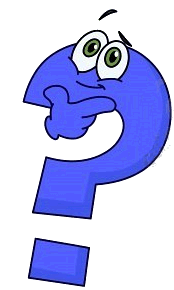 Problème n° 1Qui a le plus d’argent ? Explique ta réponse
Mily possède 
7 billets de 100 euros.
Lony possède  
5 billets de 100 euros, 
10 billets de 10 euros.
Problème n° 1
Qui a le plus d’argent ? Explique ta réponse
Mily possède 
7 billets de 100 euros.
Lony possède  
5 billets de 100 euros, 
10 billets de 10 euros.
Mily a plus d’argent que Lony.
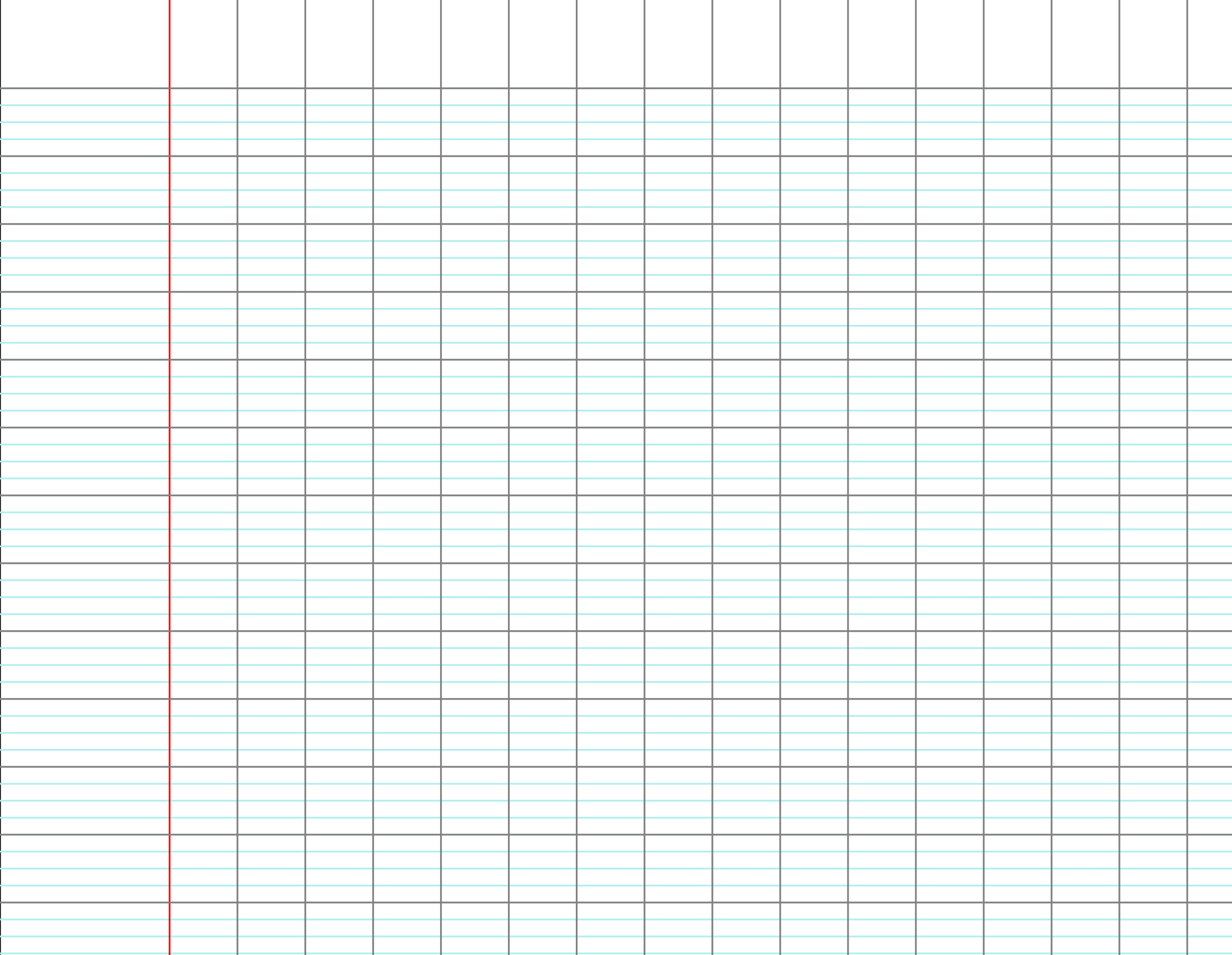 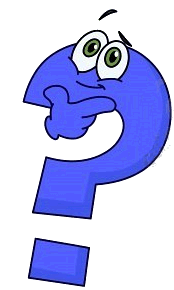 Problème n° 2Qui a le plus d’argent ? Explique ta réponse
Mily possède  
6 billets de 100 euros et
4 billets de 10 euros.
Lony possède 
6 billets de 100 euros et
40 pièces de 1 euro.
Problème n° 2
Qui a le plus d’argent ? Explique ta réponse
Mily possède 
6 billets de 100 euros et
4 billets de 10 euros.
Lony possède  
6 billets de 100 euros et
40 pièces de 1 euro.
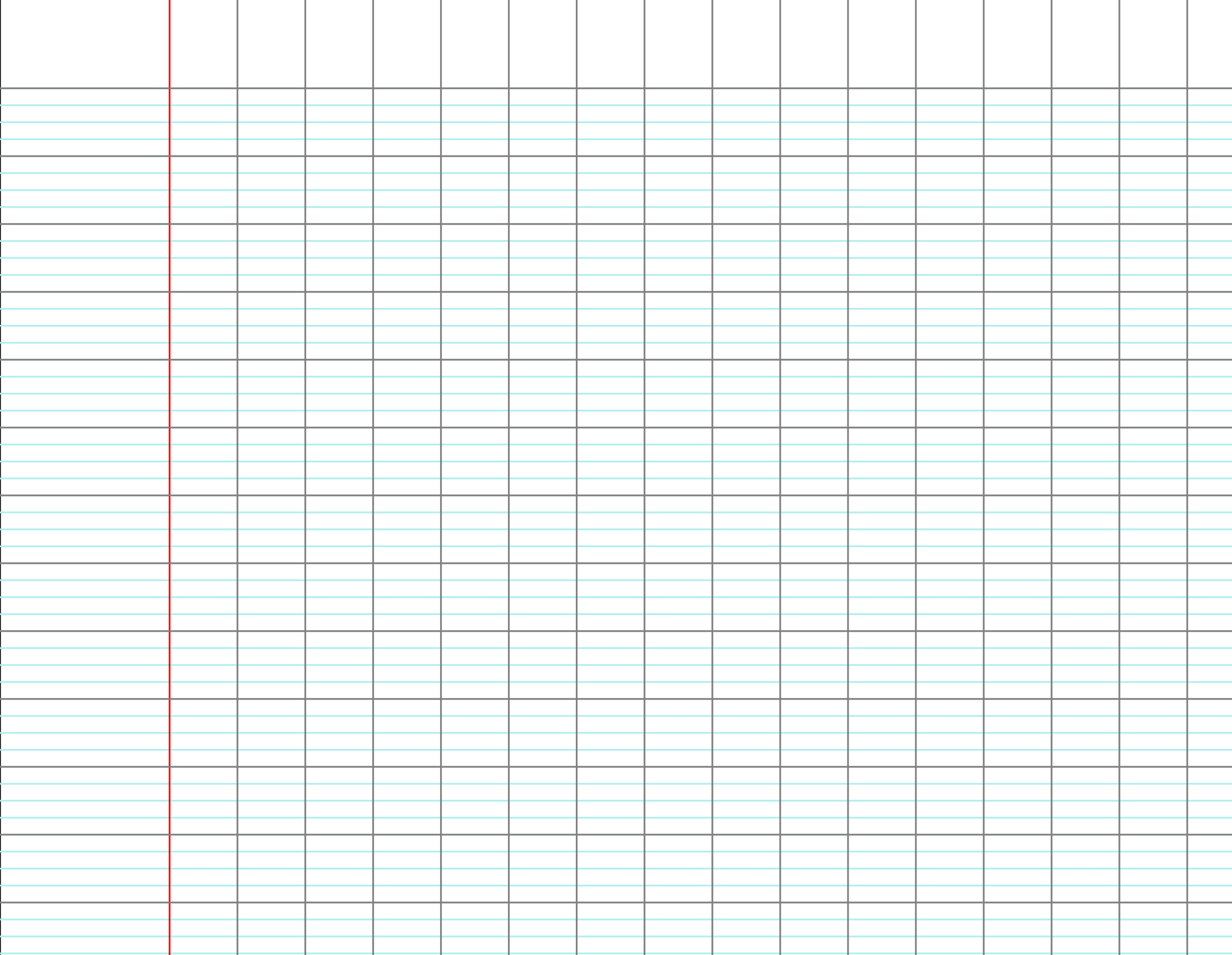 Mily et Lony ont la même somme d’argent.
Problème n°3Qui a le plus d’argent ? Explique ta réponse
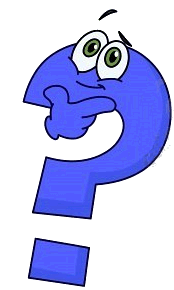 Mily possède  
83 billets de 10 euros.
Lony possède  
9 billets de 100 euros.
Problème n°3
Qui a le plus d’argent ? Explique ta réponse
Mily possède 
83 billets de 10 euros.
Lony possède  
9 billets de 100 euros.
Lony a plus d’argent que Mily.
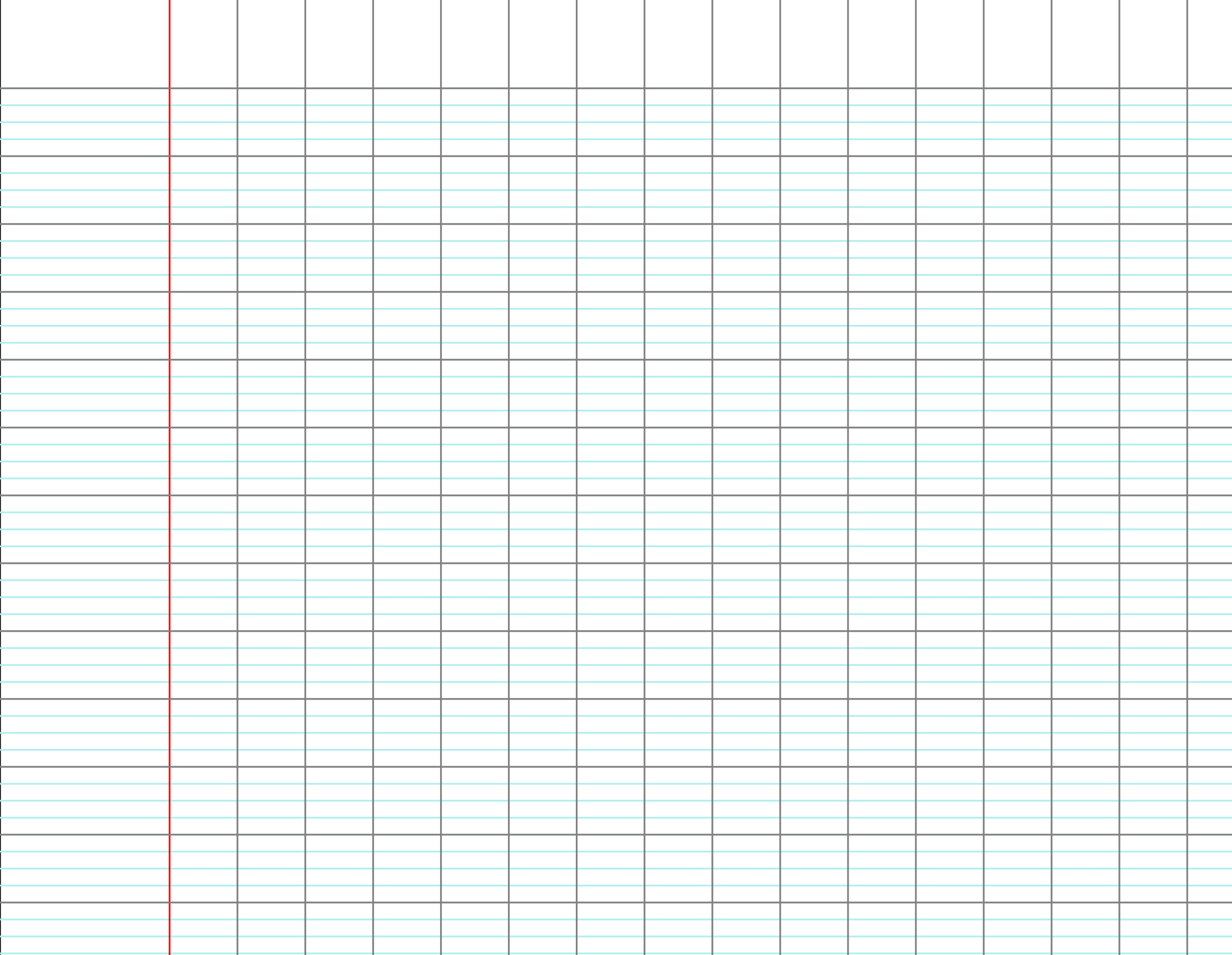 Exercice pour la prochaine séance
Trouve le plus d’écritures multiplicatives égales à 12 :

                 12 = ….. × ….						
12 = ….. × …. 				
12 = ….. × …. 				
12 = ….. × …. 				
12 = ….. × …. 				
12 = ….. × ….